المملكة العربية السعودية
وزارة التعليم العالي 
جامعه الملك سعود
كلية التريبة 
قسم المناهج وطرق تدريس
التربية البدنية
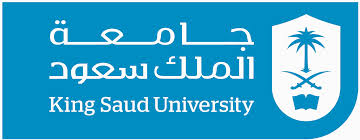 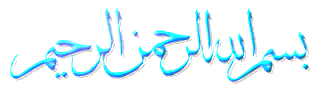 دراسات متقدمة
 في تدريس التربية البدنية
إشراف الدكتور راشد محمد الجساس
اعداد الطالب :محمد حسن الشهري
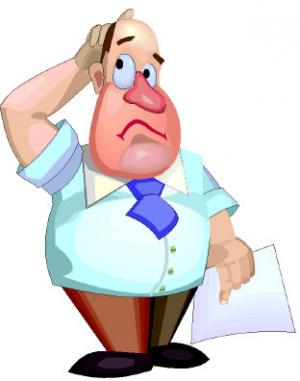 أسلوب التفكير المتشعب(حــل المشكلة)
أسلوب التفكير المتشعب(حــل المشكلة)
مقدمة
التربية الرياضية جزء لا يتجزأ من التربية فقد اصبحت نموذجا تربويا ، يهدف الي تنمية الفرد .
وتعد طريقة حل المشكلات واحدة من الطرائق التعليمية التي يكون فيها الطالب محور العملية التعليمة .
من أبرز الأساليب التي من خلال يمكن للمتعلم أن ينظم عملياته العقلية في معالجة الموقف والمشاكل، وخاصة المشكلات التي لم يسبق له المرور بها.
أن الاهتمام بأسلوب حل المشكلات بدأ على يد جون ديوى (1910م) من خلال كتابه كيف نفكر ثم زاد الاهتمام بصورة واضحة 
عام  1945، وذلك من خلال العددي من الدراسات التي قام بها ورثيمر والدراسات التي قام بها جراهام والز.
ثم تم تبني هذا الأسلوب كثير من المنظمات والمراكز التي تهتم بتنمية القدرات الإبداعية في الولايات المتحدة الأمريكية وغيرها من الدول
من أول من استخدم هذا الاسلوب
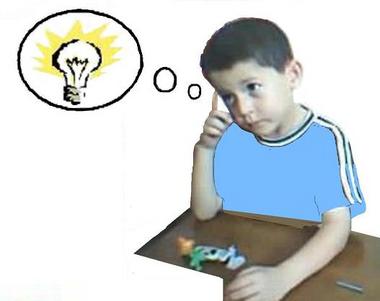 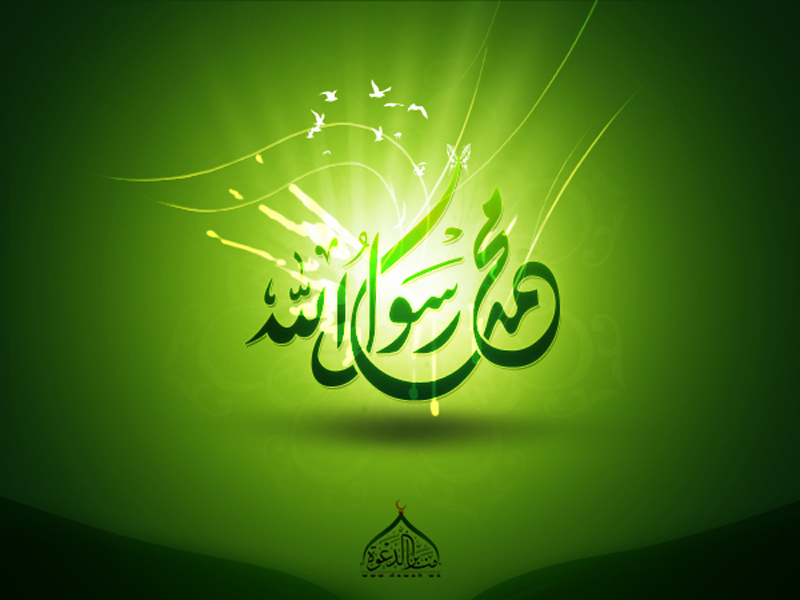 الرسول عليه أفضل الصلاة وأتم التسليم
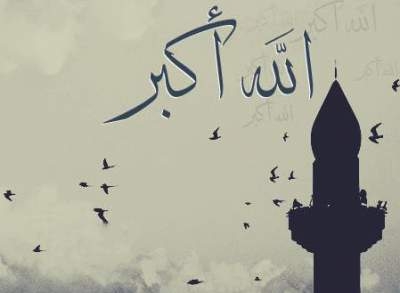 إلا إن المتأمل في السنة النبوية يجد
أن هذا الرأي يحتاج إلى إعادة نظر،
لأنه سيجد نفسه أمام عدد من المواقف
 التي استخدم فيها الرسول  أسلوب 
حل المشكلات عندما تواجهه أو تعرض
عليه مشكلة ما، ومن ذلك أنه  استخدمه
 عندما ظهرت مشكلة سماع الأذان،
دراسات عن فاعلية الاسلوب :
دراسة احمد , زكية ابراهيم ,( 1990 ) (( فاعلية التدريس بأسلوب الشرح والعرض واسلوب حل المشكلات على تحسين بعض القدرات الادراكية الحركية لتلميذات المرحلة الابتدائية ))وأجريت الدراسة على عينة مكونة من (60) تلميذة من تلميذات الصف الثاني واسفرت النتائج عما ياتي :ان التدريس بأسلوب حل المشكلات كان اكثر فاعلية من اسلوب الشرح والعرض على تحسين بعض القدرات الادراكية الحركية لدى افراد عينة البحث .
تعريف أسلوب حل المشكلات:
((هو سلوك ينظم المفاهيم والقواعد التي سبق تعلمها بطريقة تساعد على تطبيقها في الموقف المشكل الذي يواجه الطالب. وبذلك يكون الطالب قد تعلم شيئا جديدا هو سلوك حل المشكلة، وهو مستوى أعلى من مستوى تعلم المبادئ والقواعد والحقائق ))
وصف الأسلوب :
ذكر أبونمره ،وسعادة(2009) بأنه يشبه هذا الأسلوب أسلوب الاكتشاف الموجه إلى حد كبير إلا أنه يختلف عنه في موضوع الاستجابة حيث تقود العمليات الفكرية الوسيط إلى مجموعة كبيرة من الاستجابات وتتمثل العملية التي تحدث عند تطبيق هذا الأسلوب فيما يأتي :
المثير : يكون على شكل سؤال أو مشكلة أو موقف يوصل المتعلم إلى حالة من الإنسجام الفكري وتظهر حاجته إلى البحث لحل المشكلة باستجابات متشعبة عدة .
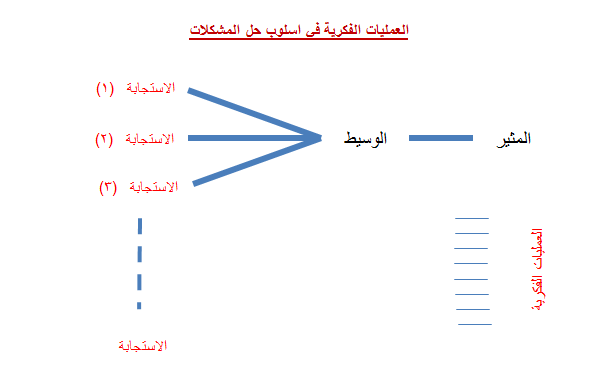 الوسيط : الانشغال في عملية فكرية للبحث عن حلول المشكلة .
الاستجابة : إن البحث في مرحلة الوسيط يكون نتيجة الاكتشاف وإنتاج مجموعة من الأفكار المتشعبة والاستجابات الحركية تعبر عن الأفكار
بنية أسلوب التفكير المتشعب (حل المشكلة):  (الحمد والسبر،2005)
قرارات التخطيط
يتخذ المعلم جميع قرارات التخطيط والتي تنحصر في ثلاثة قرارات رئيسة عن موضوع الدراسة هي :
1- قرار عن الموضوع الدراسي العام للفقرة اللفظية 
2- قرار عن الموضوع الدراسي الخاص
3- قرار عن تصميم المشكلة الخاصة أو عدة مشاكل والتي تؤدي إلى حلول عدة فرعية. (ابو نمره ،سعاده،2009، 182)
قرارات التنفيذ
ويمكن عزيزي الدارس تلخيص قرارات التنفيذ التي يتخذها المتعلم بما يلي :
1- يقرر ماهي الحلول المتشعبة التي تكون ملائمة للمشكلة
2-  يكتشف بدائل الإجابات لحل المشكلة القائمة 
3-  يتخذ القرار عن الموضوع الدراسي الخاص 
4- ويتخذ المعلم القرار عن الموضوع الدراسي ونستطيع القول هنا بأن الحلول
 المكتشفة من المتعلم تصبح موضوع الدراسة ومحتوى الفقرة اللفظية . (ابو نمره ،سعاده،2009، 183)
قرارات التقويم
1-  يتخذ المتعلم قرارات التقويم عن طريق التقويم الذاتي عن الحلول المكتشفة
2-  إذا رأى المتعلم حل المشكلة فلا حاجة إذاً لتأكيد صحة الحل من جانب شخص آخر
3- في حالة عدم قدرة المتعلم من رؤية بعض الجوانب للحلول يمكن الاستعانة بشريط تلفازي أو بملاحظات المعلم
4- وتجدر الإشارة هنا أنه كلما انشغل المتعلم أكثر بقرارات التقويم تحققت أهداف هذا الأسلوب بشكل أفضل. (ابو نمره ،سعاده،2009، 183)
خطوات حل المشكلة :
أهداف أسلوب التفكير المتشعب (حل المشكلات) :
تعويد الطالب على حل المشكلات.
 تدريب الطالب على الاستقلال في التفكير والاستقصاء والاكتشاف .
 تعويد الطالب على الاعتماد على النفس.
تشجع الطالب على معرفة دقائق الامور لحل المشكلة الحركية .
تنشيط القدرات الفكرية للمعلم ليصمم مشاكل في المجال المقرر الدراسي .
 (الحمد ,السبر،2005)
مميزات أسلوب حل المشكلات:
تشجيع الطلاب على التجريب والاستقلال.
تنمية التفكير والقدرة على الإبداع لدى الطلاب.
تشجيع الطلاب على معرفة دقائق الحركة.
المساهمة في تقديم خبرات وأنشطة للطلاب.
استخدام انطباعاً عاماً للمعلم عن مستويات الطلاب.
 (الحمد ,السبر،2005)
قنوات النمو في أسلوب التفكير المتشعب (حل المشكلة):
الجانب المهـــــــــاري: يكون في أقصى مدى له وذلك لأن الطالب مسئول عن اتخاذ قراراته حسب استجابته ومدى تقدمه في اكتشاف بدائل المهارة.
الجانب الاجتماعي: إذا كان الطـالب يعمل بمفرده يكون الطالب في أدنى مستوى له.
الجانب الانفعالي: يكون الطالب في أقصى مدى انفعالي وذلك عندما ينجح في اكتشاف بدائل المهارة.
الجانب المعرفي: بما أن هدف هذا الأسلوب إيجاد حلول واكتشاف بدائل للمهارة فإن الطالب يكون في أقصى مدى له نحو النمو المعرفي.(الحمد ,السبر،2005, 75)
أحد نماذج حل المشكلات :
قدم جيلفورد نموذج مبسَّط لحل المشكلات، على أساس نظريته في التكوين العقلي، وأطلق عليه "نموذج التكوين العقلي لحل المشكلات"Structure of In tellect Problem Solving Model".
نموذج جيلفورد لحل المشكلات
التفكير الإبداعي في فرض الحلول والأسباب
الاتجاه الإيجابي
التفكير النقدي
مدخلات
متقارب
متشعب
إدراك
مصفاة
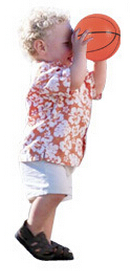 الناتج
تقييم
تقييم
تقييم
الخبرات السابقة للحلول والتجارب
مخزون الذاكرة
مدخلات
كيف انطط الكرة بدون النظر اليها
مصفاة 
كيف امسك
  الكره 
 خبرات سابقة
متقارب
متشعب
إدراك
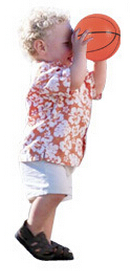 الناتج
تقييم
تقييم
مخزون الذاكرة
مدخلات
كيف انطط الكرة بدون النظر اليها
إدراك
تكوين 
إدراك عن
 تنطيط الكرة
مصفاة 
كيف امسك
  الكره 
 خبرات سابقة
متقارب
متشعب
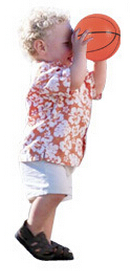 الناتج
تغيير 
البطارية
تقييم
تقييم
تقييم
مخزون الذاكرة
متقارب
استبعاد 
المقترحات 
الغير سليمة
متشعب
وضع 
المقترحات 
والأسباب 
المتوقعة
مدخلات
كيف انطط الكرة بدون النظر اليها
إدراك
تكوين 
إدراك عن
 تنطيط الكرة
مصفاة 
كيف امسك
  الكره 
 خبرات سابقة
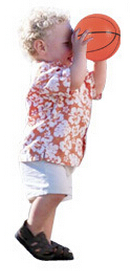 الناتج
تقييم
تقييم
تقييم
مخزون الذاكرة
مثال : عملي
اسم الخبرة: تنطيط الكرة على الأرض في كرة السلة.
الهدف الحركي: أن يؤدي الطالب تنطيط كرة السلة على الأرض بطرق مختلفة.
الهدف الوجداني: أن يبرز الطالب قدراته الشخصية.
الصف: الثالث الابتدائي.
الوحدة الأولى.
لدى الطالب خبرة سابقةً في تنطيط الكرة على الأرض باليد في الصف الثالث الابتدائي في الوحدة الأولى.
كل طالب تكون معه كرة سلة أو كرة يستطيع أن يؤدي بها التنطيط.
يشرح المعلم الأسلوب وأهدافه وكيفية التنفيذ واسم المهارة.
البدء بتقديم المشكلة.
من يستطيع أداء مهارة التنطيط في ثلاثة اتجاهات مختلفة ؟
ينتشر الطلاب في الملعب وكل طالب يبدأ في اكتشاف بدائل للتنطيط في مفهوم الاتجاه (الأمام- الخلف- الجانب).
يجب أن يعطي المعلم لكل طالب الوقت الكافي.
يتجول المعلم بين الطلاب لتقديم التغذية الراجعة.
من يستطيع أن يؤدي مهارة التنطيط من أربعة أوضاع مختلفة ؟
(مثال) من الوقوف – من الوقوف نصفا- الجثو نصفا- الجلوس).
من يستطيع أداء التنطيط بدون النظر إلى الكرة ؟
ما هي الأجزاء التي يمكن تحريكها في الجسم وأنت تنطط الكرة ؟
(مثال) الذراع الأخرى – الرأس- الرجل ...........)
المراجع
ابو نمره ، محمد خميس، سعادة ،نايف (2009):التربية الرياضة وطرق تدريسها ,الشركة العربية المتحدة ،القاهرة .
 عبد الكريم , عفاف : (1989) طرق التدريس في التربية البدنية والرياضية , منشاة المعارف بالاسكندرية.
الحمد ,رشيد عبد العزيز ،السبر ،خالد ناصر (2005) : اساليب التعليم في التربية البدنية ,الرياض .
الحشحوش، خالد محمد (2012):طرق تدريس التربية الرياضية الحديثة, مكتبة المجتمع العربي للطباعة والنشر ، عمان .
على ،وليد وعد الله ، محمد ،قصى حازم (2009) :طرق تدريس التربية الرياضية كتاب منهجي لطلبة التربية الرياضية في كليات التربية الاساسية ، الموصل .
البساطي ،امر الله احمد (2009): التدريس في التربية البدنية والرياضة ،جامعه الملك سعود ،الرياض
الديري ،على(1999) :طرق تدريس التربية البدنية في المرحلة الاساسية ( التربية الحركية ),دار الكندي للنشر والتوزيع ،الاردن .
الامين , شاكر محمود وآخرين : (   1992 ) اصول تدريس المواد الاجتماعية , ط1, المكتبة الوطنية , بغداد , العراق .
خير الله، سيد محمد. الكناني، ممدوح. سيكولوجية التعلم بين النظرية والتطبيق. بيروت: دار النهضة العربية، 1983م.
الدراسات العربية :
احمد , زكية ابراهيم : (1990) (( فاعلية التدريس باسلوب الشرح والعرض واسلوب حل المشكلات على تحسين بعض القدرات الادراكية الحركية لتلميذات المرحلة الابتدائية)) الموتمر العلمي الاول , دور التربية الرياضية في حل المشكلات المعاصرة , المجلد الاول , كلية التربية الرياضية للبنات , جامعة الزقازيق , القاهرة.

حسو , عبد الجبار عبد الرزاق : (1996) (( دراسة مقارنة بين الاسلوبين المتدرج والعكسي في تعليم قفزة اليدين الامامية على جهاز حصان القفز))  رسالة ماجستير , غير منشورة , كلية التربية الرياضية , جامعة الموصل.

شلش، فلاح(2006): اثر استخدام اسلوب حل المشكلات في تعلم الضرب الساحق في الكرة الطائرة ) بحث ،منشور ،مجلة علوم التربية البدنية  ،العدد الخامس ،المجلد الثاني  .

قناوى، شاكر. تأثير بعض استراتيجيات التدريس في تنمية القدرات الإبداعية من خلال مادة اللغة العربية بالتعليم الأساسي، رسالة دكتوراه غير منشورة، معهد الدراسات والبحوث التربوية، جامعة القاهرة، 1993م.